Solid Edge ST3Modeling a part using surfaces
Topics
Surface modeling overview
Creating and editing curves
Indirect curve creation techniques
Surface creation
Surface manipulation tools
Curve and surface inspection tools
Solid vs. surface modeling
Solid






Surface
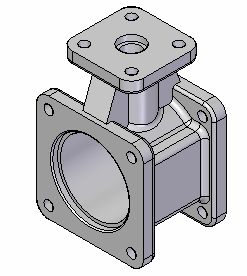 A product's function is the primary concern and aesthetics are purely an 
afterthought.
 Solid Edge is an industry leader of this modeling style and exhibits these additional characteristics:
 The various modeling operations are identified as features.
 A history tree of features is maintained.
 All properties used in defining a feature can be edited at any time.





 Many consumer products are designed using surface modeling techniques due to the market's emphasis on style and ergonomics; therefore, a model's aesthetics is the number one concern and key element in the design process. Product function is only 
a secondary consideration.
 Like the solid modeling features, Solid Edge extends this style by making each point, curve, and surface an entity that knows how it was created, and can be edited at any time.
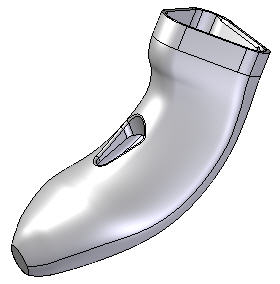 What is surfacing and why use it?
Modeling with surface-based features typically begins with a 
wireframe, from which surfaces are generated.




 Key features of surface modeling:
It is characterized by control points used to define 2D and 
	3D curves.






A model's topology is driven by edges and curves. Edges and faces are mainly based on splines.
Surface shapes are very important, therefore direct editability of underlying curves and edges is crucial.
Highlight lines, silhouette edges and flow lines of a model are important.
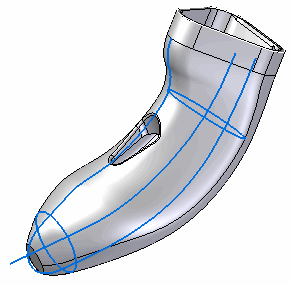 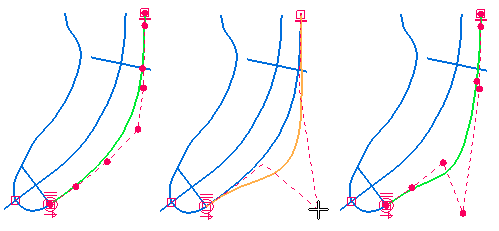 General surface modeling workflow
Create control drawings
Use 2D geometry to develop 3D curves
Use 3D curves to develop surfaces
Create a solid and add appropriate solid-based features
Tweak
Creating and editing curves
Create and edit curves
Analyze curves
Create and edit BlueDots
Surface modeling is based on curves
The backbone of surface modeling is made up of cross sections and guides. Cross sections and guides can be of entity type analytic or spline.

An analytic entity type consists of: 
2D: Lines, arcs, circles, ellipse, parabola, hyperbola.
The intersection of a plane and a cone.
3D: Cubes, spheres, cylinders, cones, tori.
A spline entity type consists of: 
2D: constructed spline curves, derived curves.
3D: derived spline curves.
Overview of splines
A spline is a standard curve in most CAD systems.  Unlike lines and conic curves, generally categorized as analytics, the spline can be adjusted to virtually any shape in two or three dimensions. Their flexible nature makes splines the foundation for surface modeling. 

	A spline entity type consists of:
		
		2D: constructed spline curves, 
		derived curves.

		3D: derived spline curves.

For the remainder of this course, the term curve will be used instead of splines. Just remember that curves are splines. There will be two types of curves discussed: 
		constructed– You have direct control of constructed curves. 
		
		derived– Derived curves are controlled by the method used to create them.
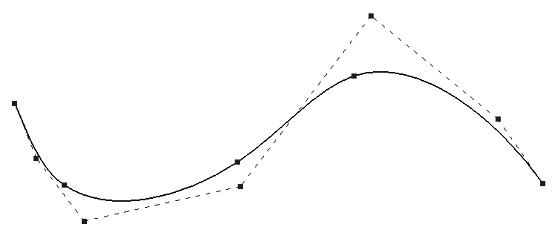 Curve creation
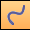 Use the Curve command to draw a smooth curve by points.


If you click to create edit points, you must define at least three points when you create the curve.




When you create a curve, edit points (A) and curve control vertex points (B) are created to help you edit and control the shape of the curve.
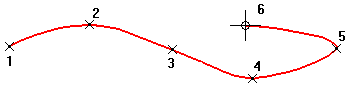 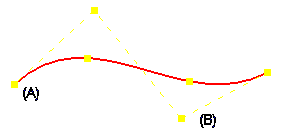 Curve edit
You can edit curves at any time via one of two methods for editing curves.

Edit Profile mode: Just like editing a sketch.

Dynamic Edit mode: Shows all of the control and edit points.

When you move a control point or edit point, the curve updates automatically; any surface that has the curve as one of its defining entities will update dynamically.
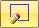 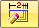 Curve shape vs. local edit
The Curve dialog box lets you control how the shape of the curve changes when you make changes to the edit points and control vertex points.
The Shape Edit and Local Edit buttons control the shape of the curve when you move a point on the curve.
When you select the Shape Edit button, you affect the shape of the entire curve when you move a point on the curve. 






When you select the Local Edit button, you affect the shape of the curve around the edit point.
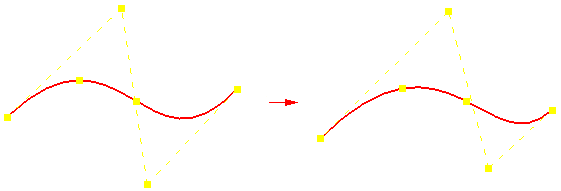 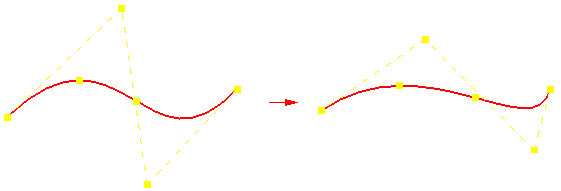 Curve degree
The Curve Options dialog box allows control of curve degree and relationship mode. The default degree is three. The higher the degree, the more control you have in making local curve edits.
Notice in the illustration below that curve (A) shows the default degree of 3. Curve (B) has degree increased to 4. The higher the degree, the more control you have for editing the curve.
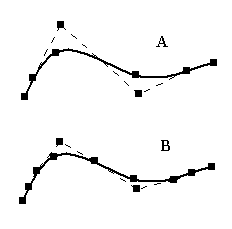 Curve display
You can use the options on the Curve command bar to control the display of a curve. 
The Insert Point button adds or removes edit points along the curve. 
To remove a point, hold the Alt key and click the point you want to remove. 




The Show Polygon button allows you to display the control polygon of the curve and use it to edit the curve.
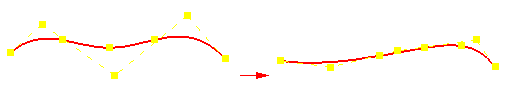 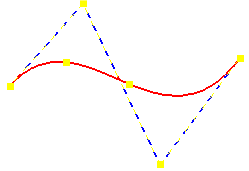 Simplify curve
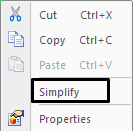 Simplify curve is a tool that allows you to define a tolerance to reduce the number of edit points and control vertices.
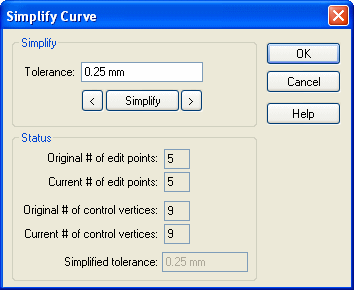 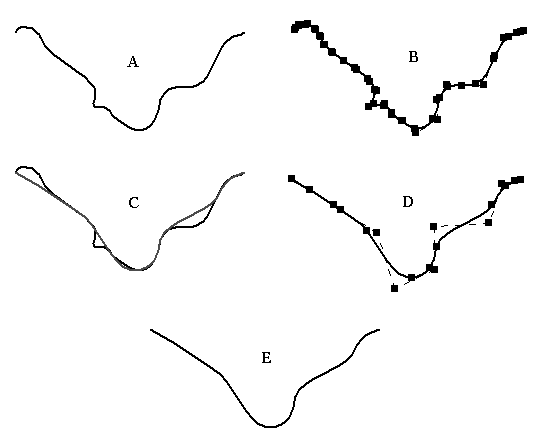 Convert to curve
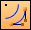 What does it do? Convert to Curve converts analytics into curves. 
Why convert?
Analytical elements are often utilized as cross-sections and guide paths during surface creation. The resulting surface has inherent limitations on how it can be edited, as lines remain linear and arcs retain their circular definition.
Curves provide more control, therefore are easier to use.
Increased control facilitates edits.
Once converted, curve shapes will have greater control over associated complex surfaces.
Can be used on the following analytics: 
Single lines, 
Single arcs, 
Single circles, 
Multiple connected analytics:
Rectangles
Polygons
Lines/arcs connected together
Activity: Drawing and editing a curve
Overview
In this activity, you will learn to use the curve creation tools. Curves are the backbone for creating and controlling surface shape.
Objectives
After completing this activity you will be able to:
Create curves
Edit curves
Analyze curves
BlueDot (ordered modeling only)
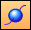 A BlueDot is a point where two curves or analytics connect, or where one curve and one analytic connect, thereby providing a control point between the curves. It is a point which can edited to suit design or styling needs. 

BlueDot editing is not history-dependent.
BlueDots can be directly moved without having to access another feature in the Pathfinder.
Also, the connectivity and editing of the two curves/analytics is order-independent, resulting in easier overall surface modifiability.
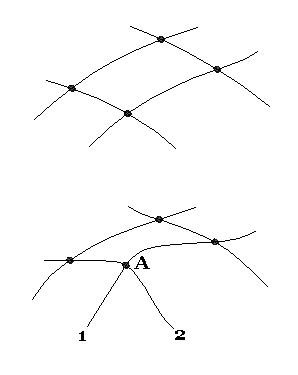 Notice in the illustration that as BlueDot (A) changes location, curves 1 and 2 remain connected. The shape of curves 1 and 2 change.
Create a BlueDot
Step 1. Select Surfacing tab→Surfaces group→BlueDot.
Step 2. To create a BlueDot, identify the two curves to connect.
The first curve selected will move to intersect the second curve.
The shape of the first selected curve may change, but the second curve will maintain its shape in addition to its location.
Each curve has four select zones:
two endpoints
a midpoint
the curve itself








Note: analytics can only be selected at their endpoints.
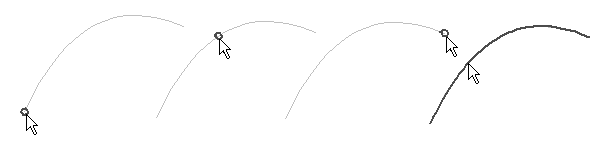 Edit a BlueDot
Step 1. To edit a BlueDot, click the Select tool and pause the cursor over the BlueDot.
Step 2. Use QuickPick because there are normally three elements to choose from (two curves and the BlueDot). Click the BlueDot, then Dynamic Edit.
Step 3. A 3D triad appears, allowing you to define the BlueDot edit direction. Do one of the following:
Lock movement in the x, y or z direction. If you select a direction on the 3D triad, focus on the command bar will be on that direction field.
Lock movement in the xy, yz or xz planes. If you select a plane, you can only enter coordinates in the 2 directions of the plane.
Dynamic movement in all directions, following your cursor. You can drag the BlueDot to new locations or enter the coordinate values.
Notice that the coordinates of the BlueDot are displayed on the command bar.








You can set the shape control of the two curves connected to the BlueDot on the command bar.
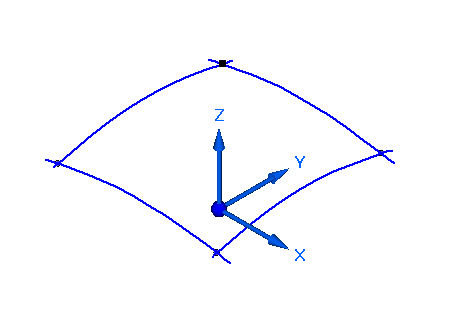 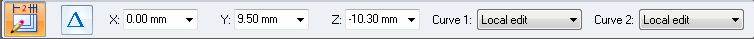 Activity: Creating and editing BlueDots
Overview
In this activity you will learn to manually create and edit BlueDots.

Objectives
After completing this activity you will be able to:
Create BlueDots
Edit BlueDots and curves based on them
Indirect curve creation techniques
Project curves
Intersection curves
Cross curves 
Contour curves
Derived curves
Split curves
Keypoint curves
Curve by table
Define and edit pierce and silhouette points.
Draw curves overtop of a raster image.
Project curve
The Project Curve command projects a set of curves (2D or 3D) or a point onto a surface or set of surfaces.
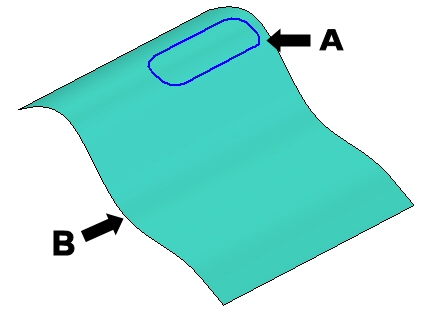 Intersection curve
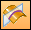 The Intersection Curve command creates an associative curve at the intersection of two sets of surfaces. These sets can be any combination of reference planes, model faces, or construction surfaces. 
The resulting intersection curve is associative to the two input surfaces.
Editing the input surfaces will result in an automatic change to the intersection curve. 
The intersection curve (A) can be used for a surface trimming operation or an edge to be used to create a new construction surface.
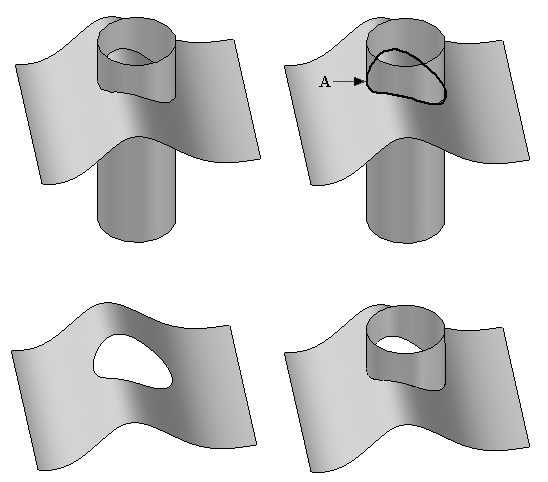 Cross curve
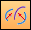 The Cross Curve command creates a 3D curve at the intersection of two curves. 
The command works much like the Intersection Curve command, yet it does not need existing surfaces to create a curve.
The only input required is two curves/analytics or a combination of the two.
An intersection curve is created with the theoretical extruded surfaces resulting from the two input curves or analytics.
(1) and (2) are the input curves. (A) and (B) are the theoretical extruded surfaces. (C) is the resultant cross curve.
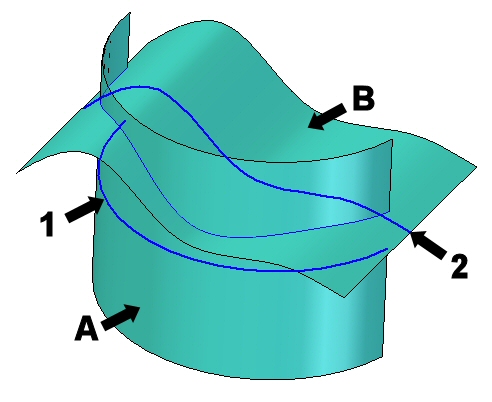 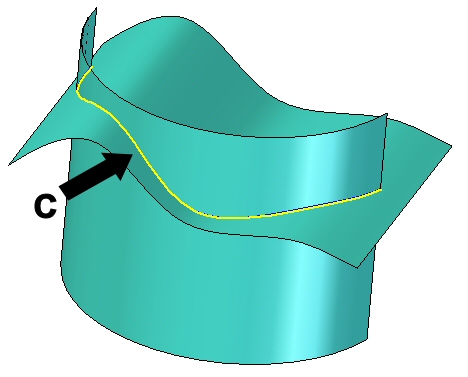 Contour curve
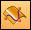 The Contour Curve command draws a curve directly on a surface. You can then use the curve for such things as a border in trimming operations or as a tangent hold line in rounding operations. 
You can select a single face or multiple faces when drawing the curve. 
You can only draw within the bounded region and the curve will only lie within the bounded region. Curves that fall off the surface or traverse trimmed regions are trimmed. 
When defining the points for the curve, you can use existing points that define the surface, such as vertices, line midpoints, and edges of the surface.
You can drag the points (and thus the curve) anywhere on the surface.
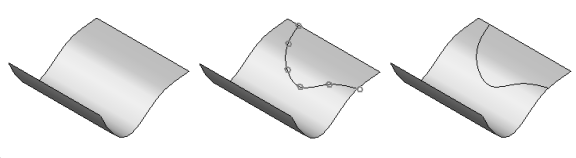 Derived curve
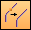 The Derived Curve command constructs a new curve that is derived from one or more input curves or edges.  A derived curve is associative to the edge/curve it was derived from.  Changes to the parent curve/edge also changes the derived curve.
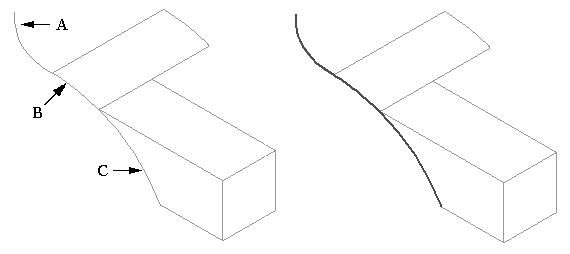 Split curve
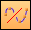 The Split Curve command is a tool provided to split a construction curve (not edges). 
Only these types of construction curves can be split:
Derived curves.
Intersection curves. 
Projected curves. 
You can select keypoints, curves, reference planes, solid faces or surfaces as the intersecting features that split the curve.
Splitting a construction curve can make it easier to construct other features, such as a bounded surface, a trimmed surface, a normal protrusion, or a normal cutout.
Keypoint curve
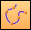 A Keypoint Curve is a 3D curve whose shape is controlled by keypoints on wireframe elements, edges, and curves as well as point elements. 
Keypoint curves can be defined by points in space.
Because keypoint curves are dependent on their parent keypoints or point elements, shape control is performed by moving the points. This is different from the dynamic dragging of a normal curve.
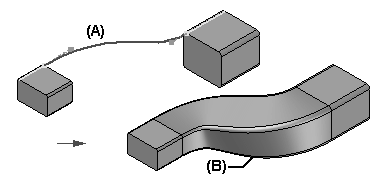 Curve by table
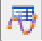 Curve by Table uses an Excel spreadsheet to define a construction curve. The spreadsheet, which is embedded in the Solid Edge document, allows you to better import and manage engineered curves. You have the option to create a new spreadsheet or to use an existing spreadsheet to define the curve edit points.
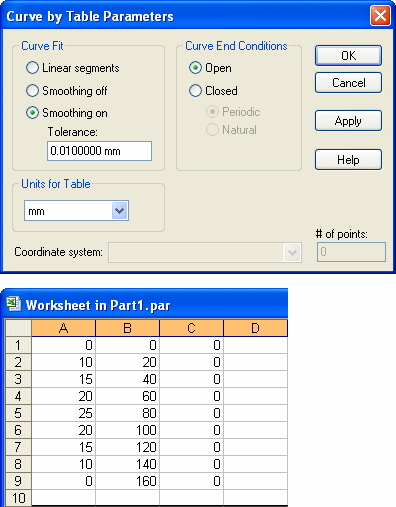 Activity: Creating keypoint curves
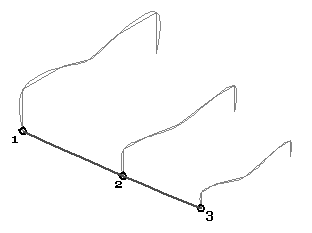 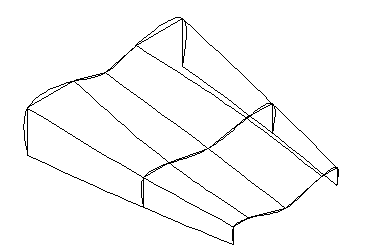 Overview
In this activity, you will learn to create a keypoint curve. A keypoint curve is a 3D curve. The curve is defined by connecting to keypoints from existing geometry.
Objectives
After completing this activity you will be able to:
Create a keypoint curve
Modify tangency vectors
Activity: Additional curve creation methods
Overview
In this activity, you will learn additional methods of creating curves. So far, you have learned to draw curves directly, point by point. Now you will learn to create curves indirectly, by combining inputs from existing curves and surfaces.
Objectives
After completing this activity you will be able to:
Intersection curves
Cross curves
Projected curves
Contour curves
Derived curves
Split curves
Pierce points
A pierce point is the point of intersection between a profile element and the active sketch plane. 


Pierce points are extremely valuable in aligning curves.
Recognizes where a 3D curve, a sketch, or an edge passes through (pierces) the active profile plane.
Provides the ability to connect geometry to curves intersecting the profile's plane.
Particularly useful for creating guide paths for BlueSurf and Sweep operations.
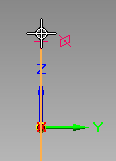 Silhouette points
Silhouette points occur on an arc, circle or ellipse. 


These points are defined relative to the horizontal and vertical axis of the draft sheet or profile/sketch plane.
constitute any point where a plane parallel to the base reference plane passes tangent to a given curve.
You are able to connect dimensions to these keypoints.
Silhouette keypoint acts like an endpoint.
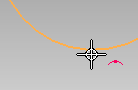 Image
The Image command enables the capability to place a raster image (BMP, JPG, TIF, etc.) on a plane for sketch trace-over. 

Note:  For Ordered modeling, Image is available while in the Sketch environment.



			Original image:		Imported into view:
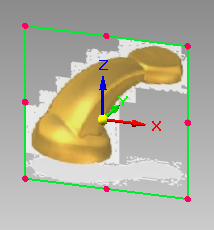 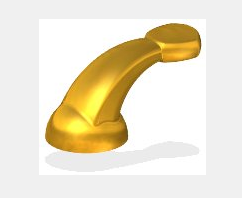 Construction element creation
Complex, freeform parts often require that you begin the modeling process by defining points and curves that are used to define and control the surfaces that comprise the model. Surfaces are then generated, and in the final steps, the surfaces are stitched together to form a solid model.
These construction element types can be created from within both Part-Sheet Metal and Profile-Sketch environments:
Points
Curves
Surfaces

Methods of creating construction elements
Use existing geometry on the model. Intersection curves, Keypoint curves, Derived curves, Project curves, Split curves, and relevant point creation commands can be used.
Create construction elements from scratch using the Solid Edge construction surface creation commands (extruded, revolved, and swept surfaces).
Use Curve By Table to generate a curve based on input points.
Use an external file. For example, you can create a helix curve using coordinate data in a spreadsheet.
Import them from another CAD system. For example, you can import surfaces and solids from a third-party CAD system.
Generate them as a part copy from another Solid Edge part. For example, you can create construction
	geometry using the Part Copy command on the Insert menu.
Construction element usage
Using construction elements

Points can be used in several ways:
To create other features
To define the extents of another feature

Curves can be used in two distinct ways:
Curves can be used to create other features:
Paths and cross sections for lofted and swept features
Profiles for profile-based
Construction surfaces- the Split curve command can divide one into multiple curves to create a surface by boundary.
Use a construction curve as input to the Reference Plane Normal To Curve command.

Surfaces can be used as well; creation methods will be covered in the following modules. Some general uses of surfaces are:
To define the projection extents when extruding a feature:
To replace existing part faces.
To divide a part into multiple parts.
To create a new surface or solid by stitching together separate surfaces.
To repair a model imported from a third-party CAD system.
Construction surfaces are commonly used as projection extents when extruding a feature.
Surface creation
Create simple surfaces.
Create a BlueSurf.
Edit a BlueSurf.
Create a Bounded surface.
Overview of surfaces
A surface is a 3D element that is controlled by curves. 
Surfaces have no thickness and therefore can be visualized as a thin sheet. 
The complexity of a surface is directly proportional to the number of curves used to define it – a small underlying curve set will produce a relatively simple surface, while a complex face will consist of a large number of curves. 
In terms of Solid Edge modeling, a surface consists of cross-sections and guide curves, the latter either pre-existing or interpolated from the cross-section elements




A: guide curves
B: cross-section curves
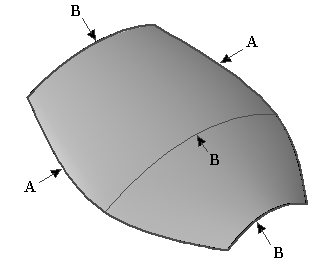 Creating simple surfaces
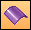 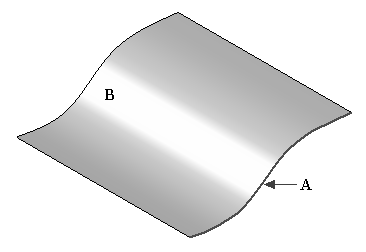 Extruded Surface  		 The only input required is a sketch or profile containing curves or analytic elements. The Extruded Surface command works similarly to the Protrusion command.






Revolved Surface 		The only input required is a sketch or profile containing curves or analytic elements and an axis of revolution. The Revolved Surface command works similarly to the Revolved Protrusion command .
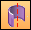 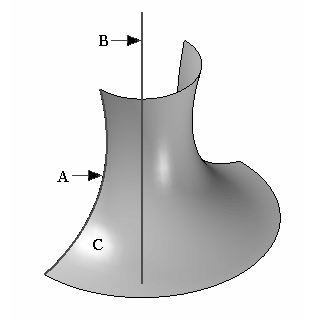 Activity: Creating and editing simple surfaces
In this activity, you will learn to create and edit simple surfaces. You will use sketches in a training file to create an extruded surface and a revolved surface. After completing the surface, you will edit the sketch curve to observe the surface shape changes.
Objectives
After completing this activity you will be able to:
Create and edit an extruded surface.
Create and edit a revolved surface.
Click here to open the activity.
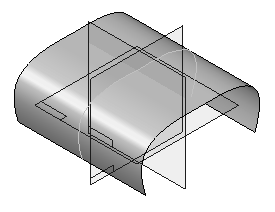 Using simple surfaces for construction
Simple construction surfaces — Besides representing a very simple method of creating needed faces, the extruded and revolved surface commands can be used to build construction surfaces necessary in the generation of intersection curves with other faces. In this situation, the surfaces can be hidden after the operation is complete; this is preferred to deletion of the faces since they are parents of the intersection curves. 

Construction surface deletion — If deletion of a surface is required, and that face has children (the intersection curve, possibly others), the Drop Parents command will permit the curves to remain after the surface is removed. However, those curves are no longer associated, and cannot be edited. Therefore, caution is advised when using Drop Parents.
Sketch Tear-off
Typical surface design is by creating several curves on three base planes. As new planes are created, adding and copying profiles can be tedious, if not impossible. Sketch Tear-Off provides a clear modeling advantage in that it: 
Transfers or copies sketches from one plane onto another.
Quickly creates new cross sections without having to define a plane, and include geometry. 
Replicates sketches quickly for use in swept or lofted protrusions.
Creates new sketches which are parallel or perpendicular, along curves, angular associative, copied or moved.
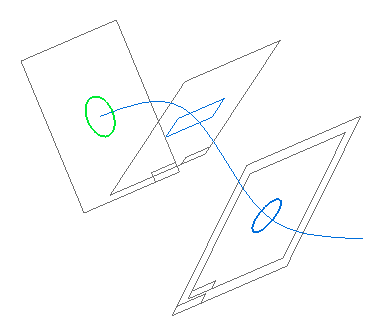 Creating a swept surface
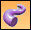 The Swept command creates a construction surface by extruding a profile along a path.
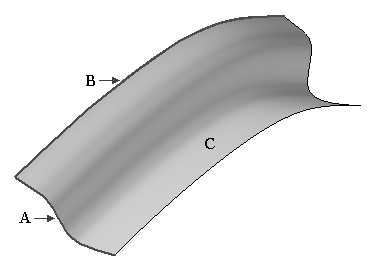 A: profile/sketch

B:  path

C: swept surface
Sweep options
Sweep options — You must specify the Sweep Options before the command begins.
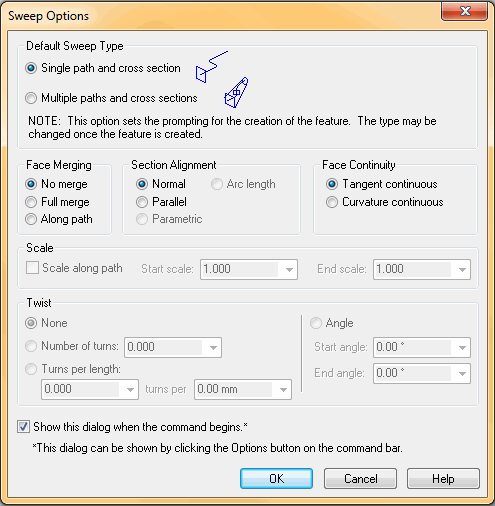 The single path and cross-section option allows you to only define one path and one cross section. 
The path and cross section can be open or closed.
The multiple paths and cross-sections option allows you to define up to three paths and an unlimited number of cross sections. 
After you define one or two paths, click the Next button on the command bar to proceed to the cross-section step.
The cross sections can exist anywhere along the path, be all open or all closed and can be planar or non-planar.
You cannot mix open and closed cross-sections.
A sweep path can consist of either tangent or non-tangent elements.
If you define a third path, the command automatically proceeds to the cross-section step.
Activity: Creating a swept surface
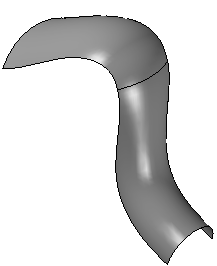 Overview
In this activity, you will learn to create and edit a swept surface. You will use provided sketches to create a swept surface. After completing the surface, you will edit the sketch path and cross sections to observe the surface shape changes.
Objectives
After completing this activity you will be able to create and edit a swept surface.
Creating a lofted surface (ordered modeling)
Lofted surfaces are constructed by extruding two or more cross sections to construct a feature.








Cross sections can be defined by drawing a profile, selecting existing sketch elements or selecting edges of surfaces.
You can also use a guide curve to define a path between the cross sections of the loft.
The end condition, or Extent, options allow you to control the shape of the loft feature where it meets the first and last cross sections.
The loft feature is associative to the input elements, regardless of the element type you use to define the cross sections and guide curves.
While in Ordered modeling, the Lofted Surface icon may need to be added to the command ribbon. Use Customize the Ribbon to add this command.
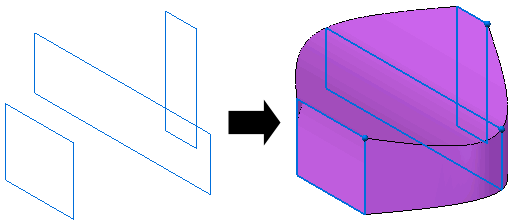 Creating a bounded surface
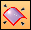 The Bounded Surface command creates a surface between curves or edges. This command is useful when you want to fill in gaps between other adjacent surfaces.

The curve/edge set must form a closed loop.
Adjacent faces can be used to control tangency on the new bounded surface.
The preparation of edges/curves to be utilized may require the use of the derived curve and split curve commands.
The keypoint curve command can be used to generate a boundary curve.
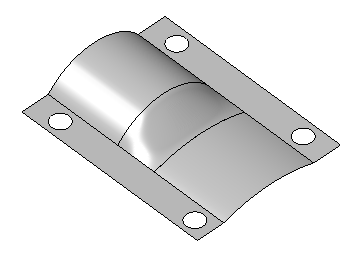 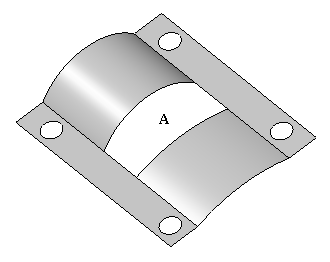 BlueSurf
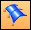 BlueSurf is a surface creation command used to generate complex, but highly editable surfaces. Like loft and sweep, a BlueSurf utilizes sections and guide curves, and these parent curves drive the behavior of the resultant surface. 

Several techniques can be applied to further edit a BlueSurf:
New section and/or guides can be incorporated, providing additional control over the BlueSurf topology.
As sections and/or guides are added, the number of edit points can be increased or reduced through the concept called Edit Point Data Management.
BlueDot edit points can be moved in order to manipulate the surface; both Shape and Local Edits are available.
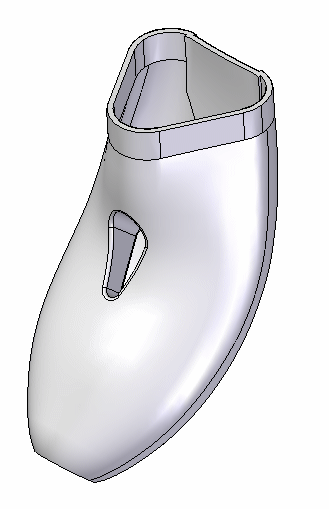 BlueSurf options
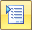 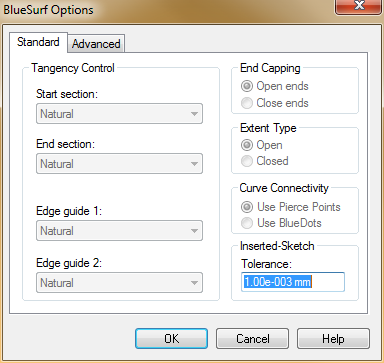 The BlueSurf Options gives you control over tangency, end capping, open vs. closed extents and vertex mapping. 
On the Standard tab, there are options to
Tangency control  for x-sections and edge guides
End capping (for closed x-sections)
Extent type (open vs. closed)
Curve connectivity for inserted sketches
On the Advanced tab, you can control vertex mapping (to be covered later)
Creating a basic BlueSurf
The first step in creating a BlueSurf is selecting cross sections. The Cross Section step activates automatically. At least two cross sections are required. 





2.   Next you can select guide curves if needed. Click the Guide Curve Step and select the guide curve(s). 




3.   Click Preview and then Finish.
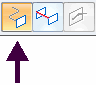 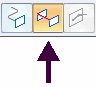 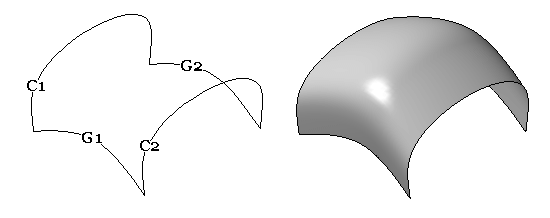 This example shows the BlueSurf result of two cross-sections (C1, C2) and two guide curves (G1, G2).
Increasing BlueSurf shape control- insert sketch
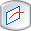 When you add a cross section or guide curve to an existing BlueSurf feature using the Insert Sketch option, the new sketch is connected to the cross section(s) or guide curve(s). 
You can use the BlueSurf Options dialog box to specify whether a connect relationship or a BlueDot is used to connect the sketch to the guide curves. The option you specify also affects how you can edit the feature later.

	   Insert x-section		Insert guide curve
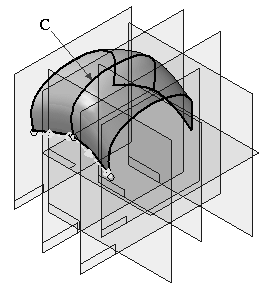 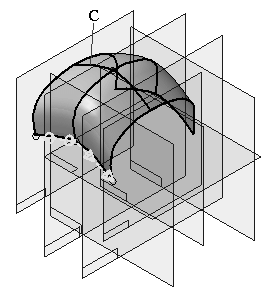 Considerations for adding x-sections
You can add cross sections to an existing BlueSurf. Unlike Insert Sketch, an added cross section redefines the surface shape definition. 

Note: An inserted sketch can be manipulated, and in turn the surface will be modified, but the surface is not  initially defined by that inserted sketch









Any cross section sketch created after the BlueSurf is created will not be seen by the BlueSurf feature. When you edit a BlueSurf, it only recognizes sketches created before it was created.  We will discuss this topic next.
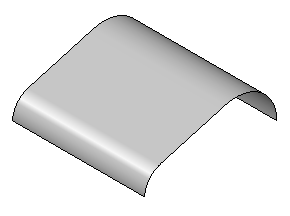 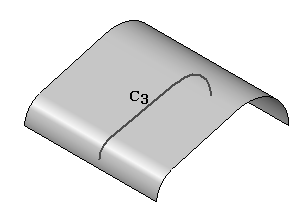 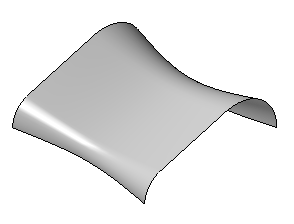 Adding x-sections created after the BlueSurf
If you create a cross section (A) after the BlueSurf feature (B), the cross section will have to be moved up in the feature tree to be recognized by the BlueSurf feature.




To move the cross section up in the feature tree, click the Select tool. In PathFinder, click and hold the Blue Surf and drag it below the latest sketch as shown. 





The sketch can now be seen by the BlueSurf feature.
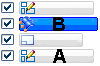 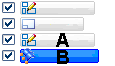 Vertex mapping
Vertex mapping is a technique to help create flow between section vertices.
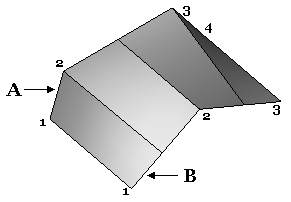 Notice in the image that section (A) has four vertices and section (B) has three vertices. The BlueSurf command automatically inserts vertices equally spaced on each section. Notice the surface flow is not smooth.
You can add vertex map sets to create a smooth surface flow. You can add vertex maps while creating a BlueSurf or by editing an existing BlueSurf. On the BlueSurf Options dialog box, click the Advanced tab; click Add and then select two vertices to be mapped together. Repeat as needed.
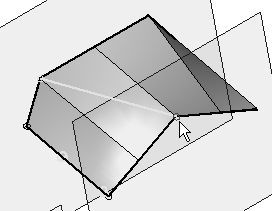 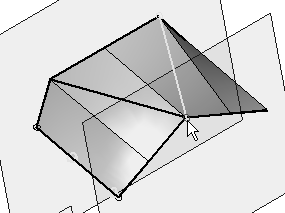 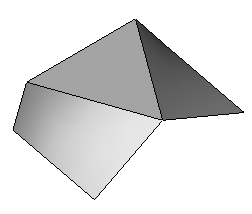 Click OK in the dialog box and then Finish.
Activity: Creating a BlueSurf using analytics
Overview
In this activity, you will learn to create a BlueSurf feature. You will use provided sketches to create a BlueSurf.
Objectives
After completing this activity you will be able to create a BlueSurf feature.
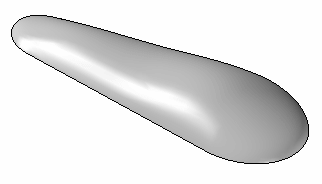 Activity: Creating and editing a BlueSurf
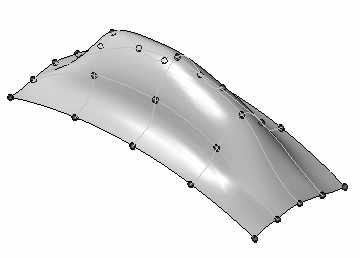 Overview
In this activity, you will learn to create and edit a BlueSurf. You will use provided curve sketches to create a BlueSurf.
Objectives
After completing this activity you will be able to:
Create a BlueSurf.
Insert sketches.
Edit BlueDots.
Dynamically edit curves.
Surface manipulation tools
Extend Surface
Offset Surface
Copy Surface
Trim Surface
Delete Faces
Stitched Surface
Round
Replace Face
Parting Split
Parting Surface
Split Face
Extend surface
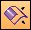 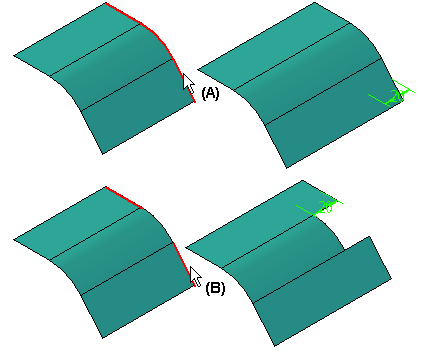 Extends a construction surface along one or more edges.
The edges you select can form a continuous chain (A) or be interrupted (B).





The extended edge can either follow a natural, linear or reflective path.
Extend options: availability depends on whether a surface is analytic or non-analytic . The illustration shows a construction surface extended with distance (A) with a linear extent (B) and a natural extent (C).
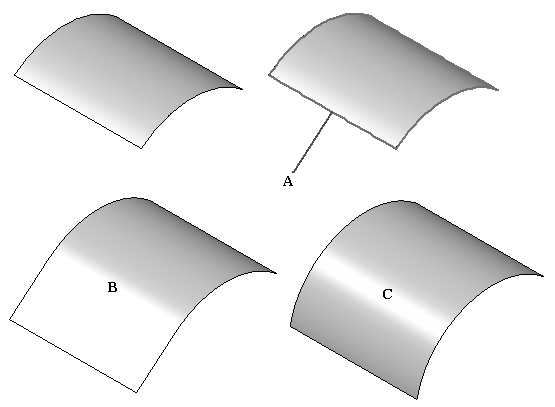 Offset surface
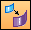 Creates a construction surface by offsetting a solid body, solid face, a construction surface face or chain of faces, or a construction surface.
The new surface is offset along a normal vector at a specified distance from the original surface, and is associative to it.
If the face or surface has boundaries, Offset Surface has options to remove or keep the boundaries on the offset surface.

The following illustration shows an offset surface B offset in direction A with the show boundaries option on.
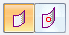 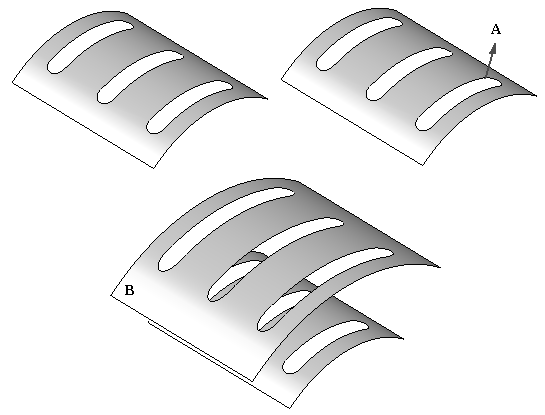 Copy surface
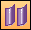 Creates a construction surface feature that is derived from one or more input faces.
The faces you select do not need to be adjacent to each other.
You can specify whether any internal or external boundaries are removed on the new copy of the surface.
The following illustration shows surface face A copied with boundaries removed B.
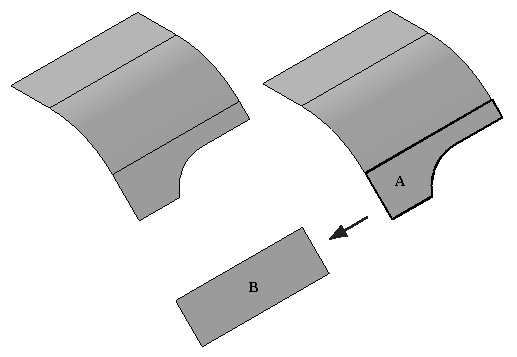 Trim surface
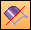 Trims one or more surface(s) along input elements.
You can use a curve, reference plane, or another surface as the input element.
If using curves,
They must lie on the surface you are trimming; use the Project Curve command to project the curve onto the surface first.
Closed curves that do not completely lie on the surface are not supported.
If using a curve or surface whose boundary does not extend to the edges of the target surface , the trim boundary element is extended linearly and tangent to the input element.
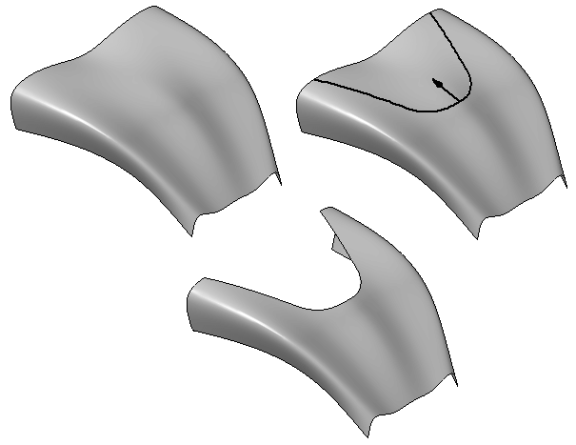 Delete faces (ordered modeling)
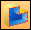 Deletes faces from a model.
Use this command to:
Remove faces from a design model to make design changes.
Simplify a model so that it processes faster when used in an assembly.
Remove faces from a sheet metal part when working in the Flatten environment.
Delete faces from a construction body.
When you delete a face on a part body, which must always be a solid body, the gap created by the deleted surface is automatically closed.
When you delete a face on a construction body, which is not required to be a solid body, you can specify whether the gap is closed or left open using the Heal option on the ribbon bar.
When you clear the Heal option, the gap is not closed and you can construct another surface to close the gap. This can be useful when working with foreign data which cannot be converted into a solid body when you import it.
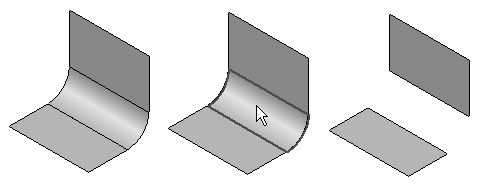 Stitched surface
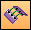 Stitches together multiple, adjacent construction surfaces to form a single construction surface feature.
This command is useful for joining imported surfaces.
If the stitched surfaces form a closed volume, you have the option to designate the solid body as a base feature.
You can set the stitched surface options for tolerance and surface healing on the Stitched Surface Options dialog box.

To show the stitchable edges on construction surfaces, click Surfacing tab→Surfaces group→Show Non-Stitched Edges located on the list headed by the Stitched command. 


The illustration shows the stitchable 
edges for surface A and surface B. 
Surfaces A and B were stitched together 
to produce C and the stitchable edges are shown.
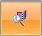 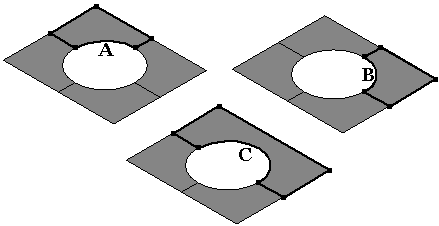 Round- surface blend option
Note:  Basics of the Round command are covered in detail in the Solid Edge Fundamentals course.

This option of the Round command allows the user to create a face blend between two sheet bodies. The bodies do not have to share a common edge. (Can have a gap between them or they can intersect.) The input surfaces can come from a single sheet body or from 2 sheet bodies. 

The Surface Blend parameters provide options to: 
trim the input surfaces.
trim the resultant blend.
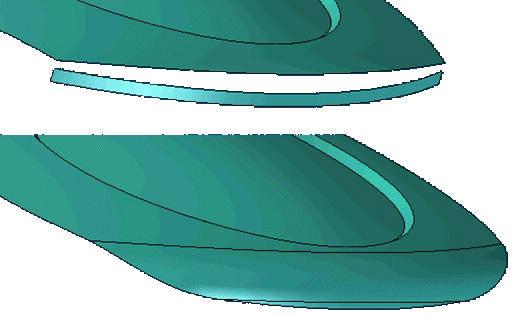 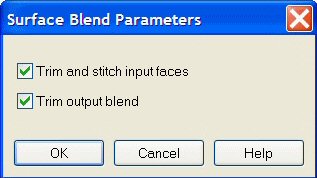 Round- surface blend option
Surface shapes
Constant radius – Creates a constant radius circular cross section blend.
Constant width – Creates a circular cross section blend with a constant chord height between the two selected faces. (Blend_Radius value defines the width and the Blend_Softness_Ratio is fixed to be 1.0)
Chamfer – Creates a chamfer blend with equal setbacks. (Blend_Radius value defines the setback distance)
Bevel – Creates a chamfer blend using a ratio to control the chamfer angle between the faces. (Blend_Softness_Ratio > 0.0)
Conic – Creates a constant elliptical cross section blend.




Curvature Continuous – Creates a continuous blend 
	between the selected walls. The softness value is 
	used to control the continuity of the surface between 
	the walls.
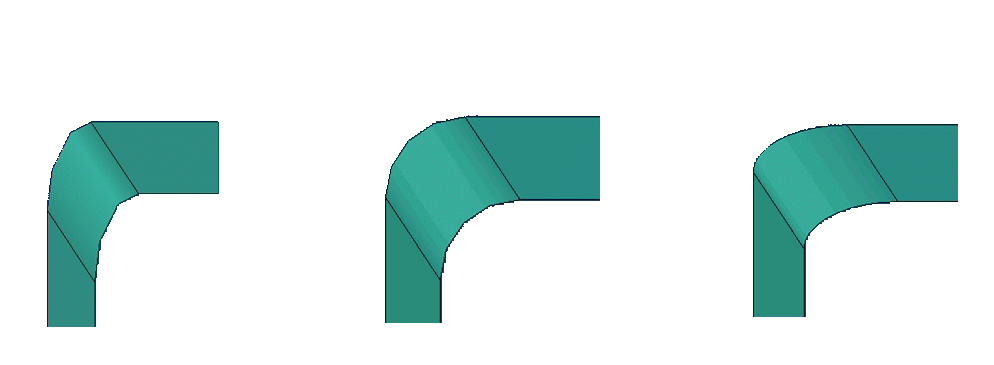 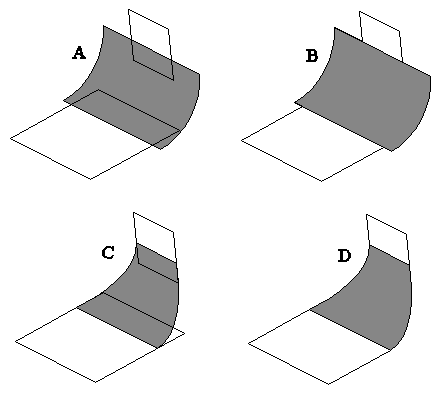 Replace face
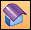 The Replace Face command replaces selected faces on a part.
The replacement face can be a construction surface, a reference plane, or another face on the part.
When replacing more than one face, the faces being replaced cannot touch each other.
When you replace a face using a construction surface, the construction surface is hidden automatically when you finish the feature.
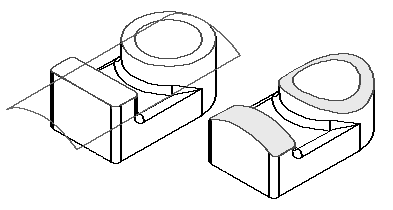 Activity: Surface manipulation
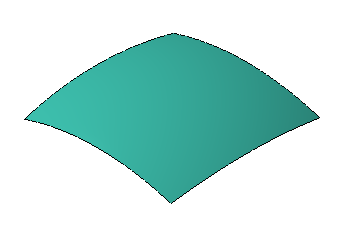 Overview
In this activity you will learn to use the surface manipulation commands.
Objectives
After completing this activity you will be able to:
Extend a surface.
Offset a surface.
Trim a surface.
Copy a surface.
Delete faces of a surface.
Stitch surfaces together.
Round surfaces.
Replace a face on a solid body.
Split face
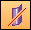 Splits one or more surfaces (A ) using an element (B) you define.






Splitting elements:  curves, edges, surfaces, reference planes, and design bodies.
Splitting a face can be useful when constructing a model that you want to use for finite element analysis purposes or when you want to isolate a portion of a face so you can to apply a decal or image in a specific location.
An element that does not extend to the boundary of the face you are splitting, will be extended tangentially. 
When you use a surface as the splitting element, the surface must physically intersect the surface you want to split.
When you use a reference plane as the splitting element, the reference plane must theoretically intersect the surface you want to split.
When you use curves or edges as the splitting elements, the splitting elements must lie on the face you are splitting. You can use the Project Curve command to project the elements onto the 3-D face.
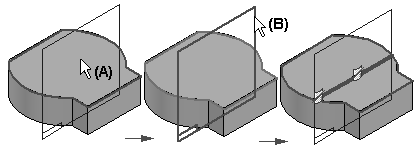 Parting split
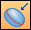 The Parting Split command splits a set of faces along the silhouette edges of the part.
This command can be useful when working with a part that will be molded or cast.
Parting lines are the same as silhouette lines for a given face.
You define the vector direction for calculation of the parting lines by defining a reference plane (A in the following image).
A parting split feature (B) is represented by a curve.
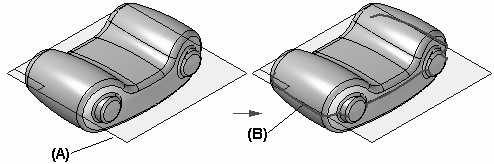 Parting surface
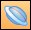 Constructs a parting surface along a parting curve you select.

You construct a parting surface by selecting a reference plane (A) to define the orientation of the linear cross section curve and a 2D or 3D parting curve (B), which defines the sweep path for the parting surface (C).









You create the parting curve in a separate operation. For example, you can use the Intersection Curve command or the Parting Split command to create the parting curve.
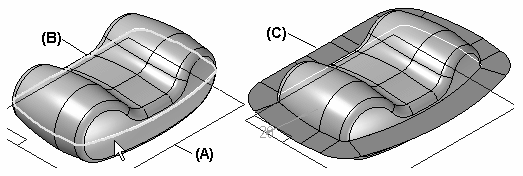 Activity: Parting split and parting surface
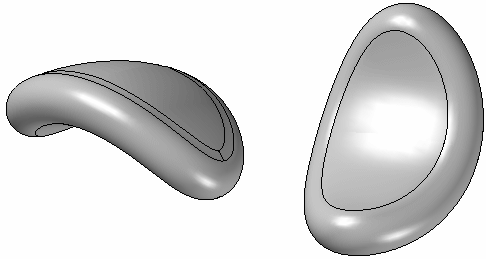 Overview
When you complete this activity, you will be able to use the Parting Split and Parting Surface commands.
Objectives
After completing this activity you will be able to:
Insert Part Copy
Boolean Feature
Parting Split
Parting Surface
Divide Part
Activity: Creating a rotary razor body
Overview
In this activity, you will utilize several surfacing techniques to create the body for a rotary razor.
Objectives
After completing this activity you will be able to:
Curve creation and manipulation techniques.
Extruding surfaces.
Blue Surf generation.
Creating bounded surfaces.
Using the Parting Split command.
Offsetting surfaces.
Extending surfaces.
Generating a thin-walled “plastic” part.
Placing rounds.
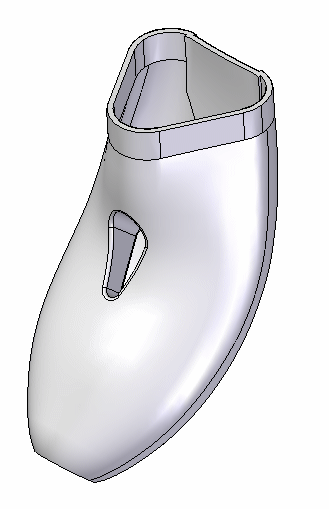 Activity: Putting it all together
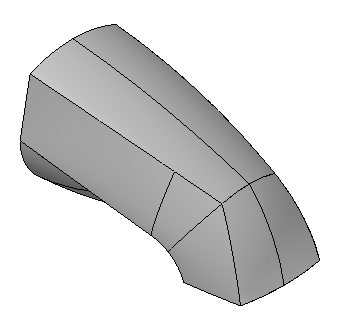 Overview
In this activity, you will use the surfacing tools and workflows learned in this course to build a bathtub spout.
Objectives
After completing this activity you will be able to:
Read a control drawing.
Create and edit curves.
Create and edit surfaces.
Make a solid feature.
Curve and surface inspection tools
Understand and use curvature combs.
Use Draft Face Analysis.
Use Curvature Shading.
Use Zebra Stripes.
Curvature combs
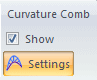 Curvature combs enable the display of normal vectors on a curve to help illustrate the radius of curvature. Curvature comb is accessible from the Inspect tab→Analyze group.
The length of the normal vector is a function of the radius of curvature.
If you have a curvature comb displayed and use dynamic edit to make changes to the curve geometry, the comb updates immediately to reflect the changes.
You can control the number of vectors (density) and the magnitude of the vectors in the Curvature Comb settings form.
Why use them?
Abrupt changes in a curve's radius of curvature may signal a discontinuity which will manifest itself in an associated surface.
Curvature combs can assist in determining the feasibility of machining, say a mold tool, and to predict the aesthetic quality of surfaces.
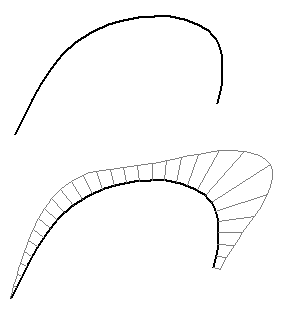 Draft face analysis
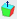 When working with plastic-injection molded parts, it is useful to visually analzye whether a part can be removed from a mold or die. Draft Face Analysis displays colors on the model based on the surface angles with respect to a draft plane you define.
Inputs (specified in the Draft Face Analysis Settings command):
Draft plane: the plane used to calculate the normal direction along which the part is pulled from the mold or die.
Draft angle: the angle at which the part is pulled from the mold or die.
Colors
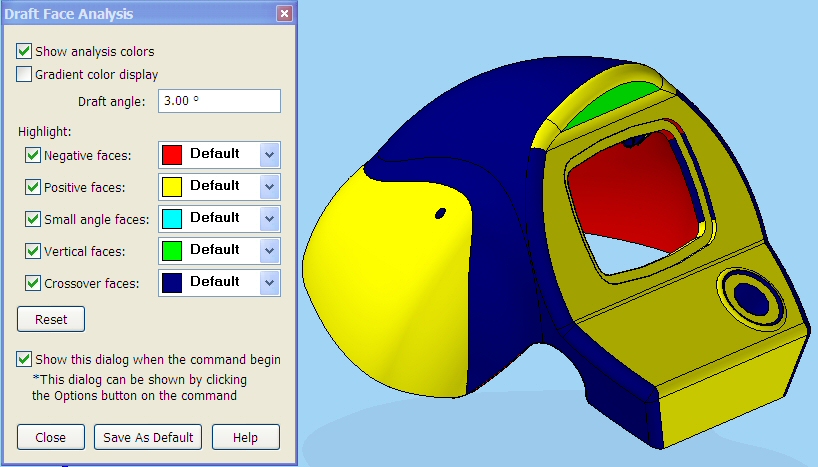 Curvature shading
When working with surfaces, it is sometimes useful to visualize the curvature of a surface to determine if there are surface discontinuities and inflections. Curvature Shading
Displays colors on the model based on the radius of curvature of the model's surfaces.
Graphically shows the radius of curvature of a model.
Parameters:
Input specific radii values as limits:
Tightest: Displays the smallest radius (highest curvature) in the model. You can click the Find in Model button to find the smallest radius in the model.
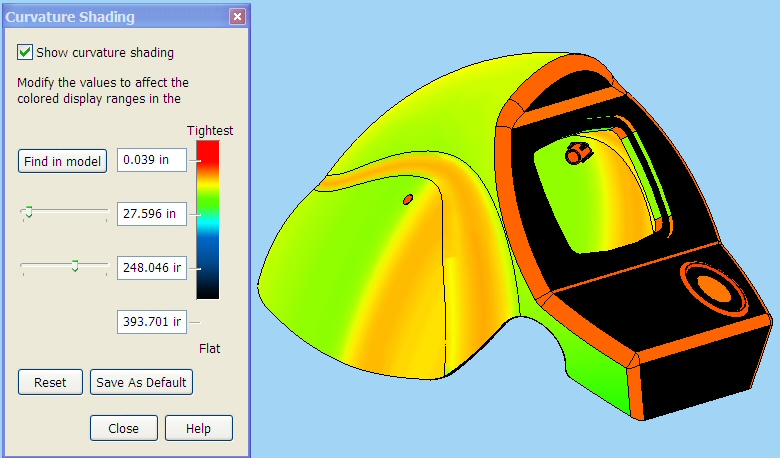 Zebra stripes
Displays zebra stripes on the model. Zebra stripes are useful for visualizing the curvature of surfaces to determine if there are surface discontinuities and inflections.
Benefits
Striping gives quick indication of continuous edges between faces. Smooth stripes are manifested by smooth, continuous surfaces (ie., no cusps or “wrinkles”). Stripes with sharp bends would indicate abrupt changes in surface curvature (ie., a discontinuity).
Dynamic; users can see changes in real-time.
Non-rollback edit method.
Discontinuities will make manufacturing more difficult.
Metallic Parts: Machining will be more complex.
Molded Parts: Injection of plastic may be difficult into discontinuous areas.
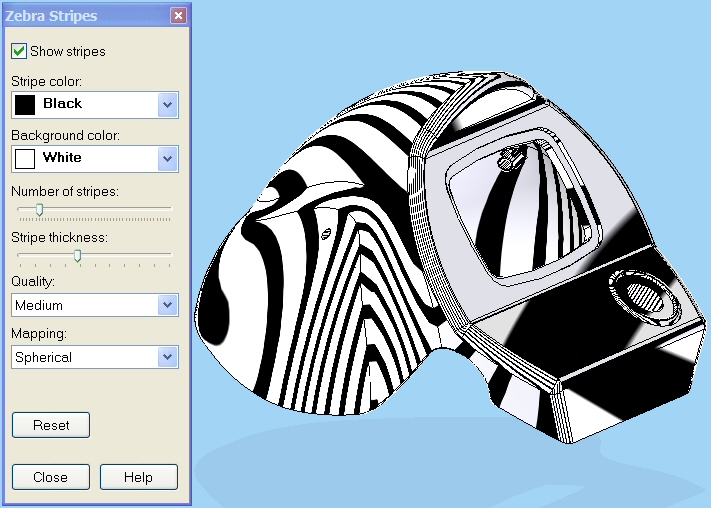